CIESC Meeting November 20th 2017
Coding and Robotics Updates
www.kpscobracoders.weebly.com
Free Coding Apps
Apps
● LightBot
● ScratchJr
● Scratch
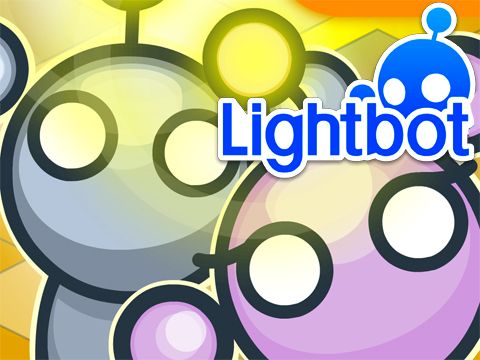 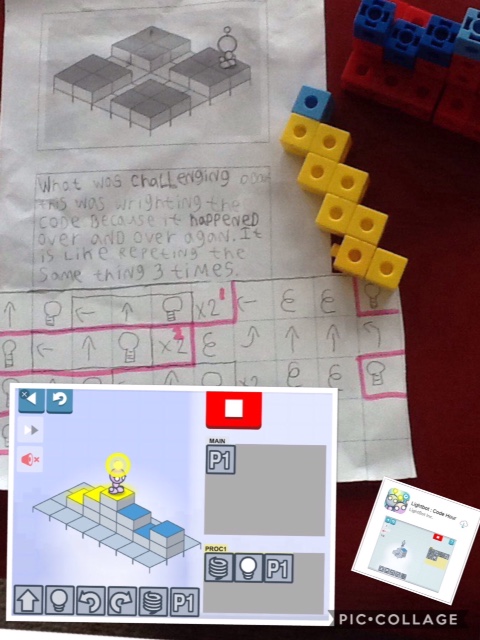 http://lightbot.com/hour-of-code.html
ScratchJr https://www.scratchjr.org/
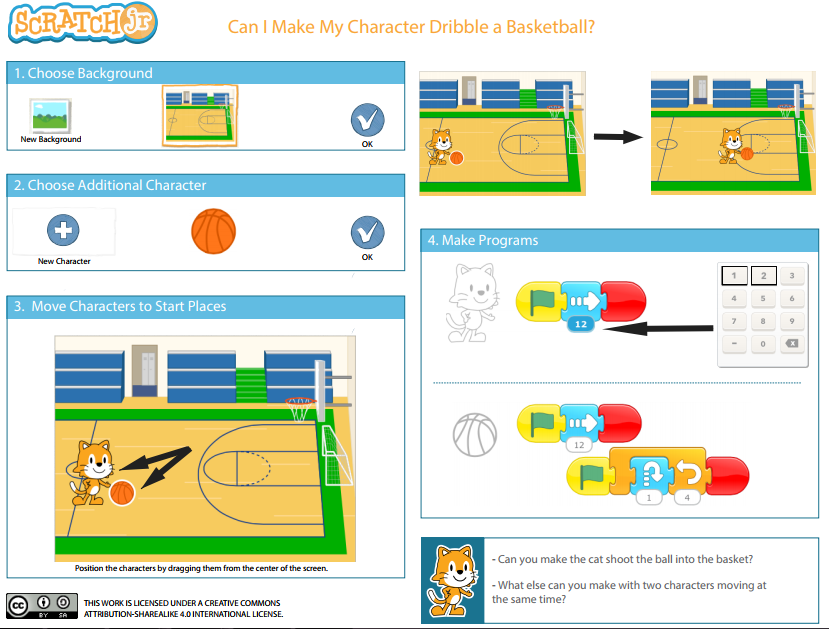 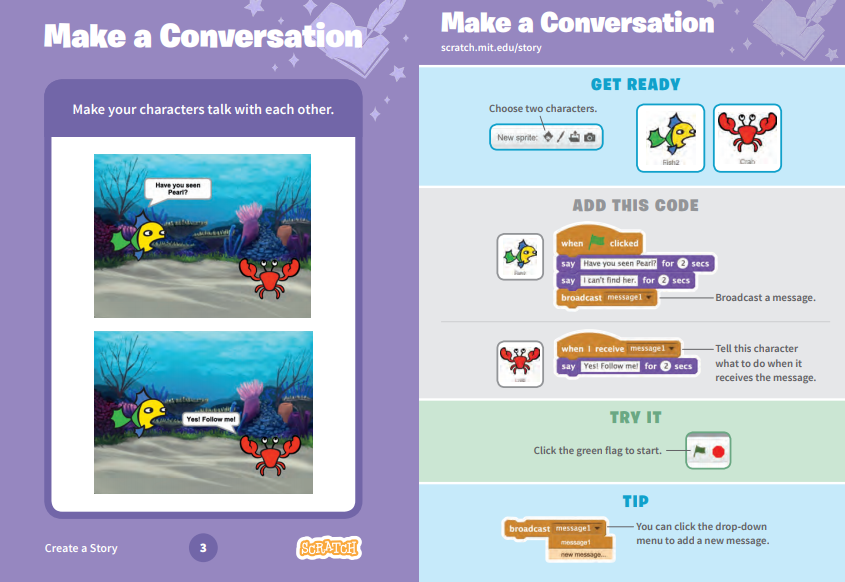 Scratch   https://scratch.mit.edu/
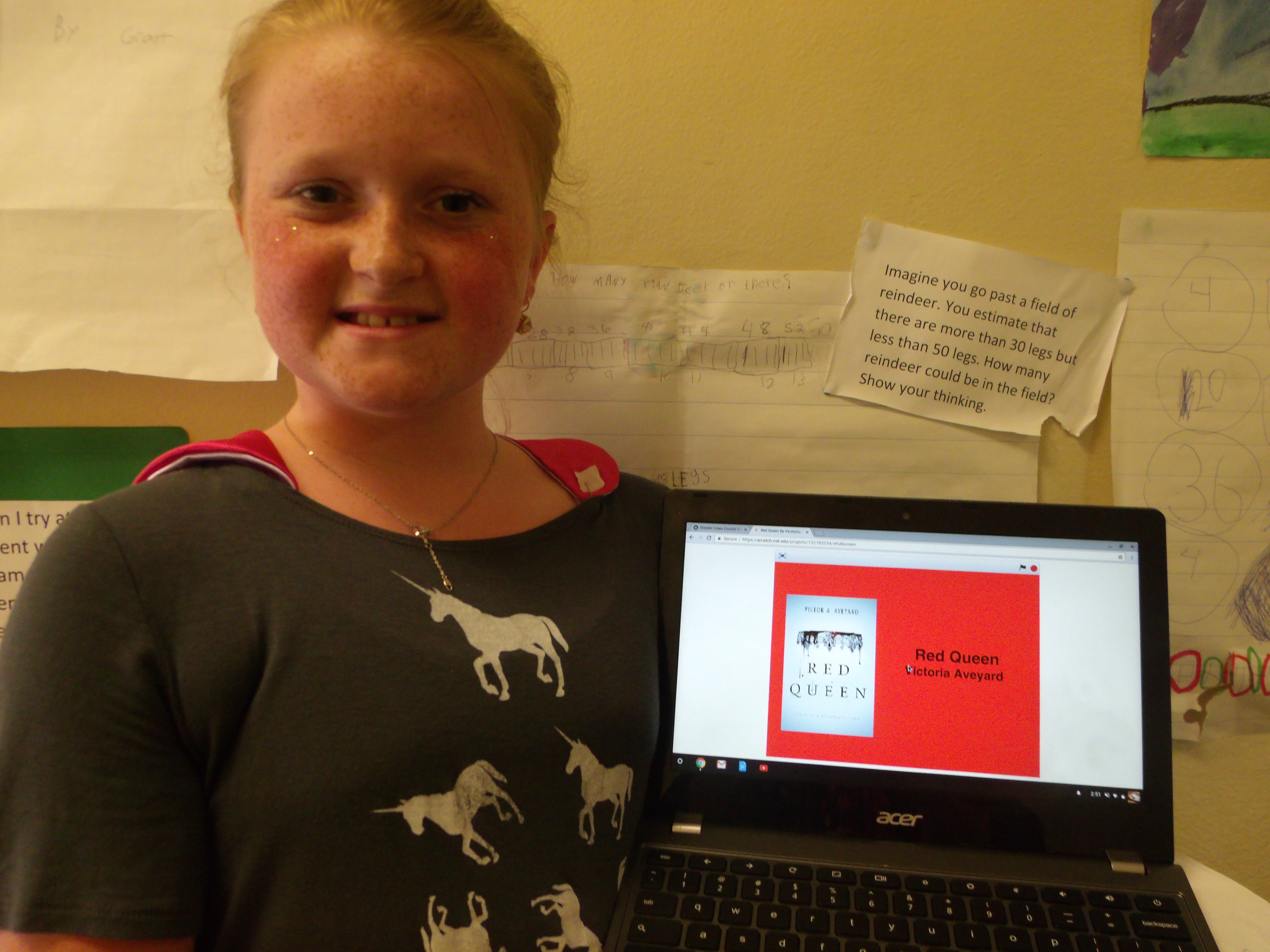 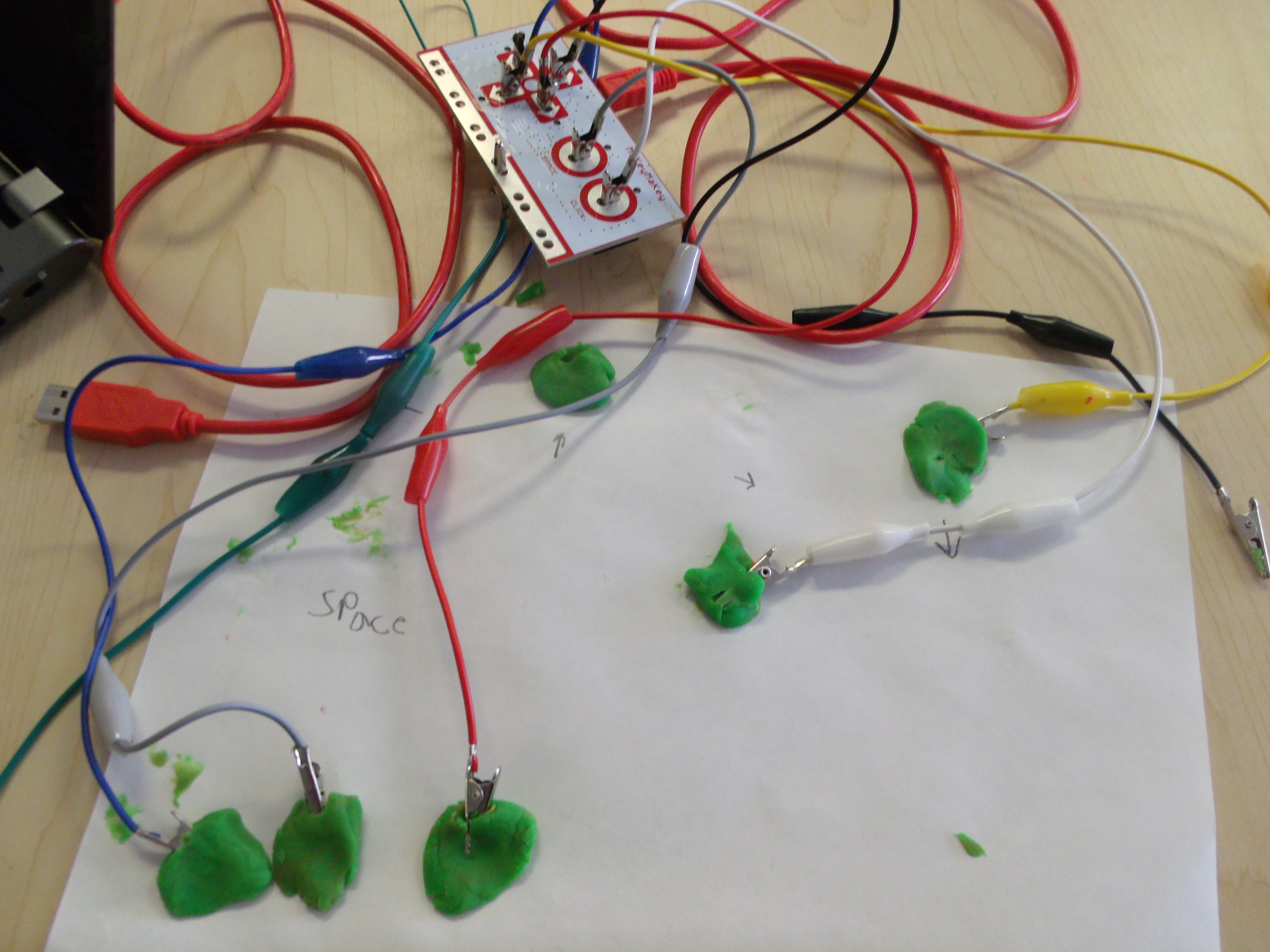 Book Reports
Makey Makey